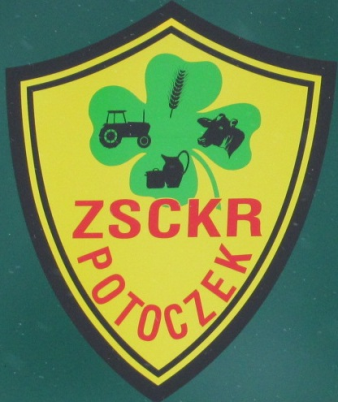 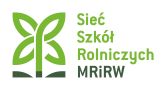 Zespół Szkół Centrum Kształcenia Rolniczego w Potoczku
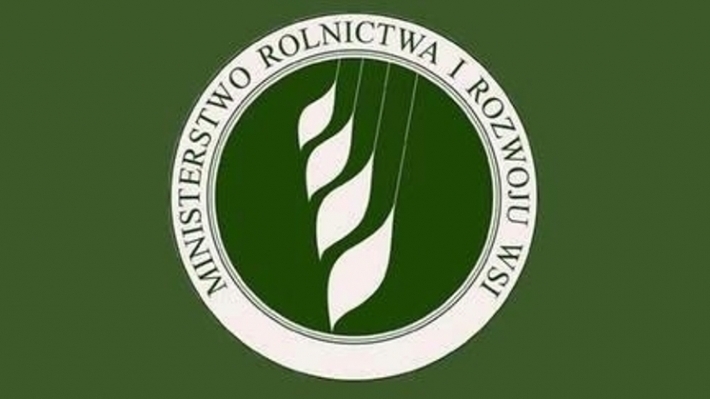 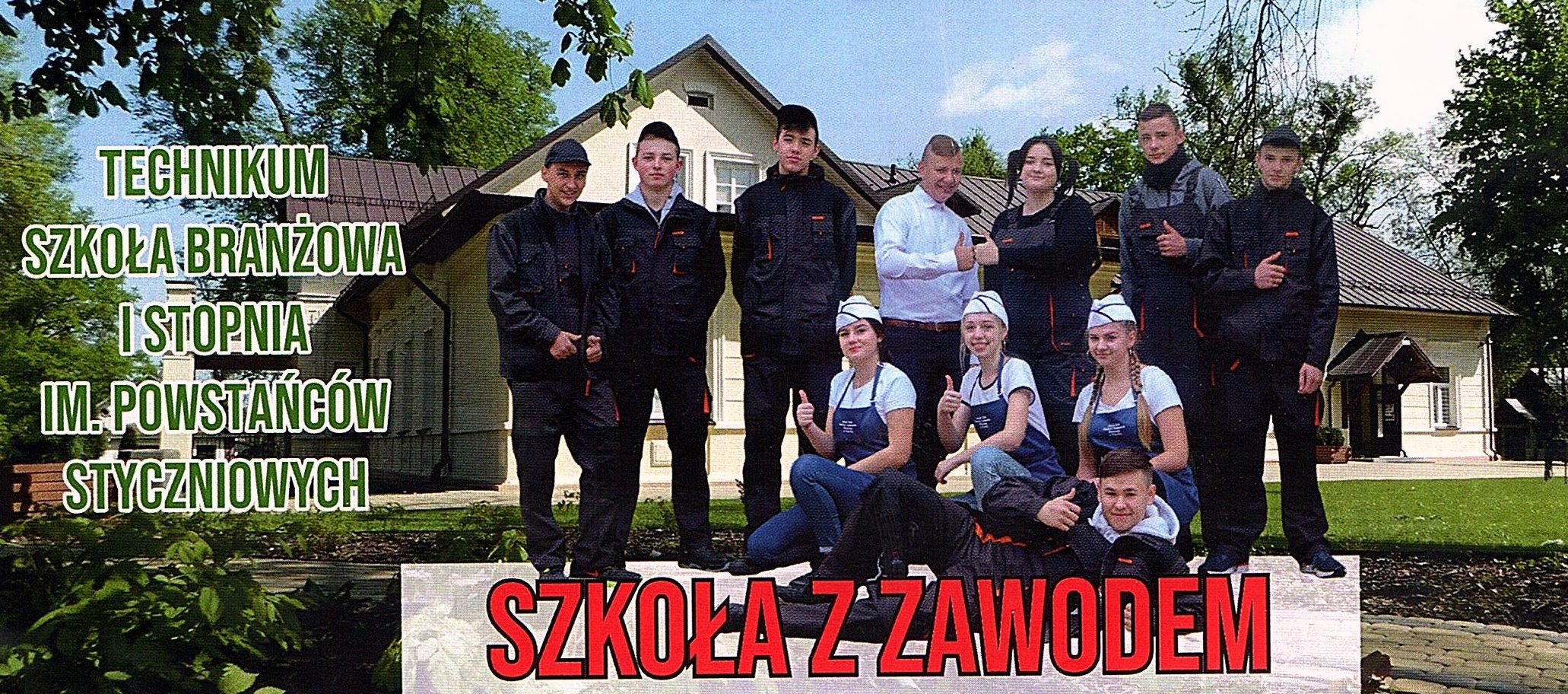 Zespół Szkół Centrum Kształcenia Rolniczego w Potoczku to jedna z 53 szkół prowadzonych przez Ministra Rolnictwa i Rozwoju Wsi, jedna z siedmiu szkół rolniczych w województwie lubelskim i jedyna o takim profilu kształcenia w powiecie janowskim.   
	Od ponad 55 lat placówka kształci w zawodach rolniczych i okołorolniczych, co roku szkolne mury opuszczają absolwenci, którzy z powodzeniem prowadzą gospodarstwa rolne, zakładają własne firmy,  pracują jako nauczyciele, księża, urzędnicy, policjanci, strażacy, pracownicy służby zdrowia, usług i administracji.
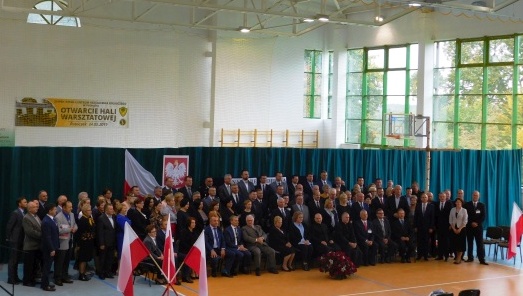 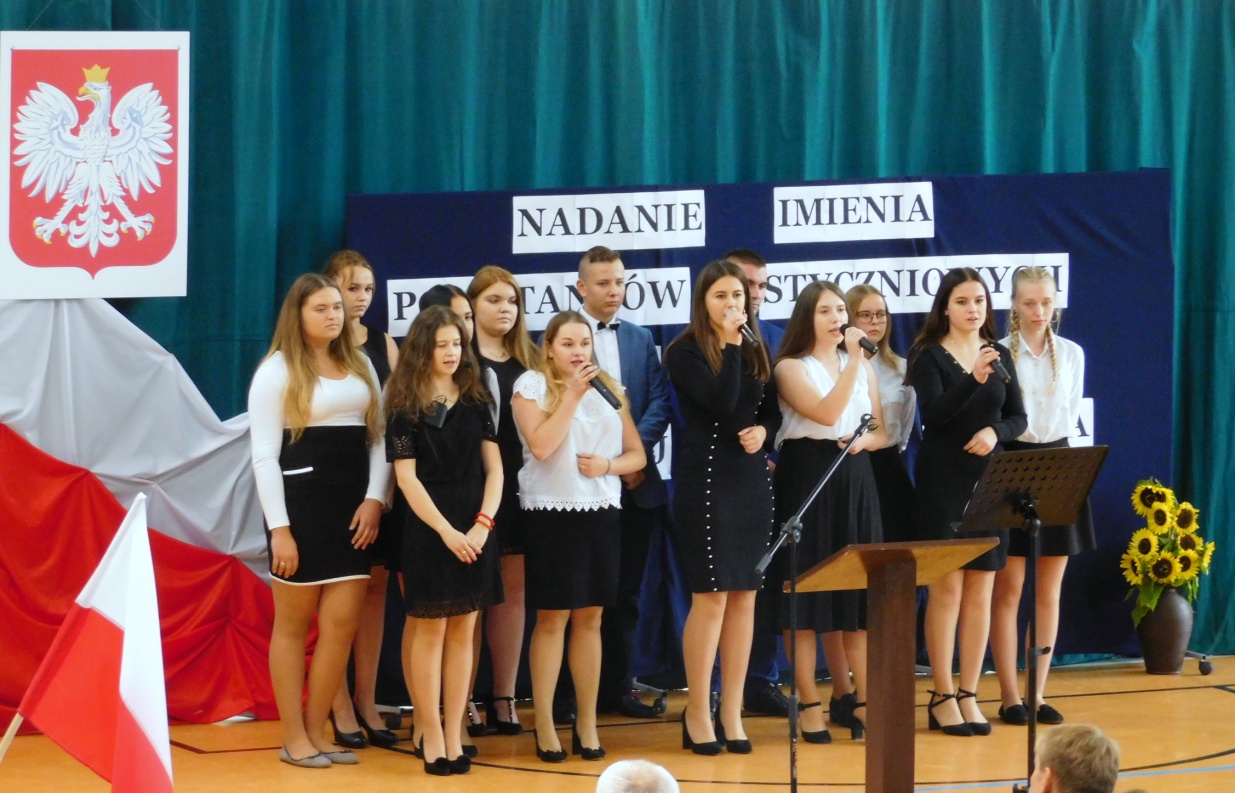 Dnia 3 października 2019 r  
na hali sportowej naszej szkoły odbyła się uroczystość nadania imienia 
Powstańców Styczniowych  szkołom wchodzącym w skład ZSCKR w Potoczku.
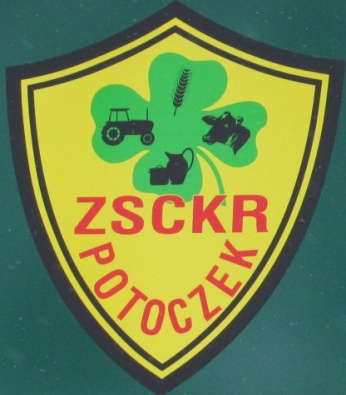 KIERUNKI KSZTAŁCENIA
Oferta edukacyjna skierowana jest do młodzieży szkół podstawowych, 
oraz osób pragnących uzyskać kwalifikacje rolnicze,  zdobyć i poszerzyć wiedzę z zakresu  nowoczesnego rolnictwa oraz uzyskać dodatkowe kwalifikacje.
5 letnie TECHNIKUM kształcące w zawodach: 

Technik rolnik 

 Technik mechanizacji rolnictwa i agrotroniki

 Technik żywienia i usług gastronomicznych

Technik urządzeń i systemów energetyki odnawialnej
 
Technik weterynarii
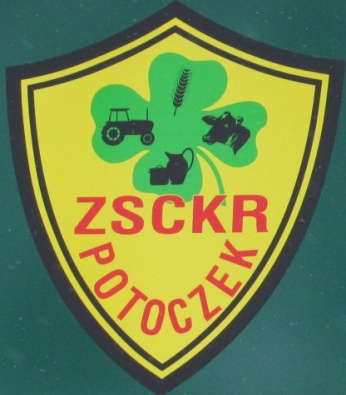 TECHNIK  ROLNIK
Zawód technik rolnik przeznaczony jest dla osób lubiących  rolnictwo,
 o zainteresowaniach przyrodniczych, mechanizacyjnych i zootechnicznych,
Technik rolnik może podjąć pracę w rolniczych przedsiębiorstwach
produkcyjnych i usługowych, w urzędach i instytucjach związanych z rolnictwem.
 Jest dobrze przygotowany do  prowadzenia własnego gospodarstwa rolnego,
 własnej działalności gospodarczej
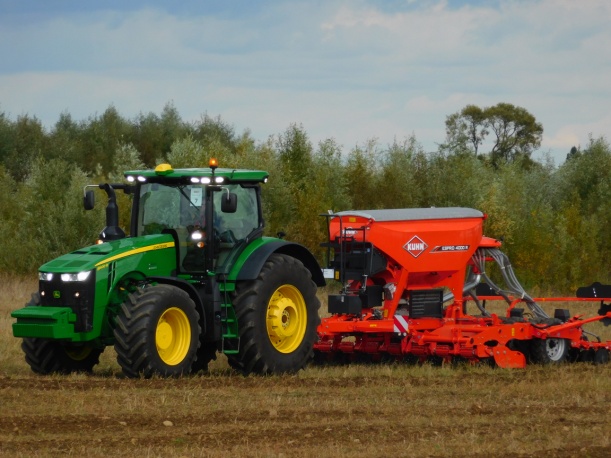 Kwalifikacje i egzaminy:
Aby uzyskać tytuł technika należy zdać w trakcie nauki 
2 egzaminy z zakresu następujących kwalifikacji: 
ROL.04. Prowadzenie produkcji rolniczej
ROL.10. Organizacja i nadzorowanie produkcji rolniczej
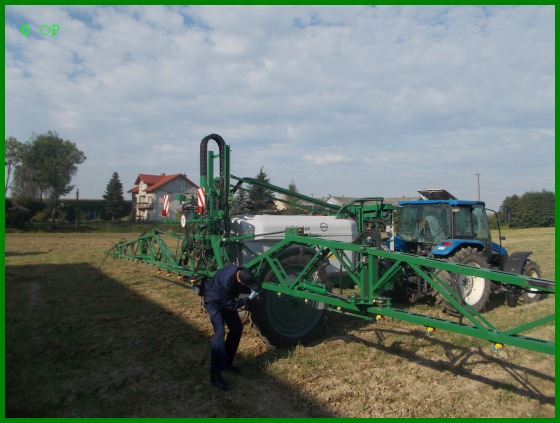 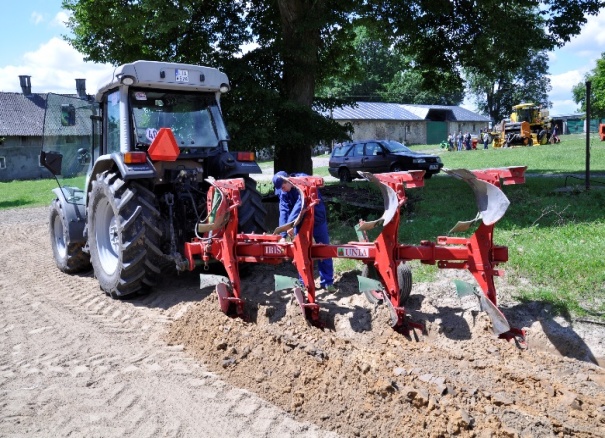 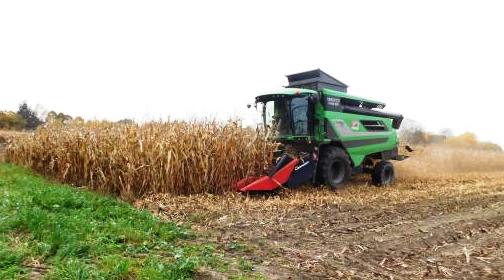 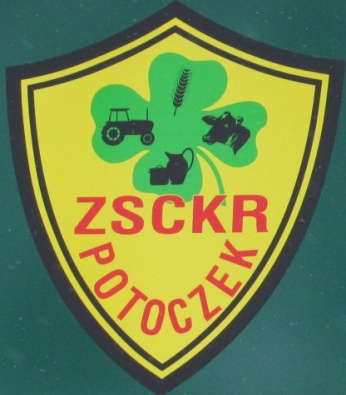 TECHNIK  MECHANIZACJI  ROLNICTWA 
                                    I AGROTRONIKI
Technik mechanizacji rolnictwa i agrotroniki może podejmować pracę 
w przedsiębiorstwach technicznej obsługi wsi i rolnictwa, a także może samodzielnie 
podjąć i prowadzić działalność gospodarczą w zakresie świadczenia usług 
mechanizacyjnych, naprawczych (w tym samochodów), serwisowania i dystrybucji 
części zamiennych do sprzętu rolniczego jak również dzięki mocnemu przygotowaniu 
ogólno zawodowemu może pracować w pokrewnych zawodach. Może prowadzić obsługę agrotroniczną  rolników i firm działających na rzecz rolnictwa
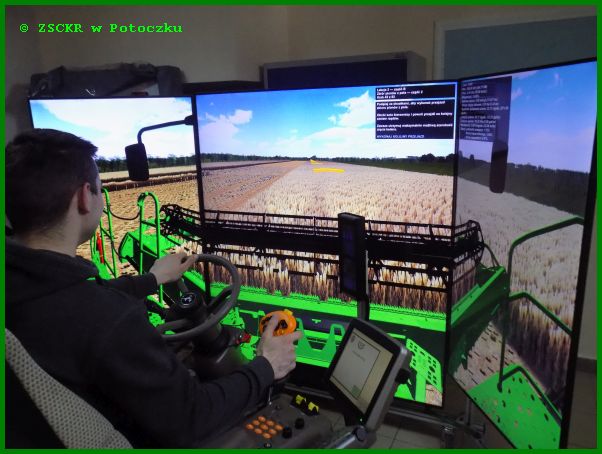 Kwalifikacje i egzaminy:
Aby uzyskać tytuł technika należy zdać w trakcie nauki 2 egzaminy z zakresu następujących kwalifikacji:  
ROL.02. Eksploatacja pojazdów, maszyn, urządzeń i narzędzi stosowanych w rolnictwie
ROL.08.  Eksploatacja systemów      mechatronicznych w rolnictwie
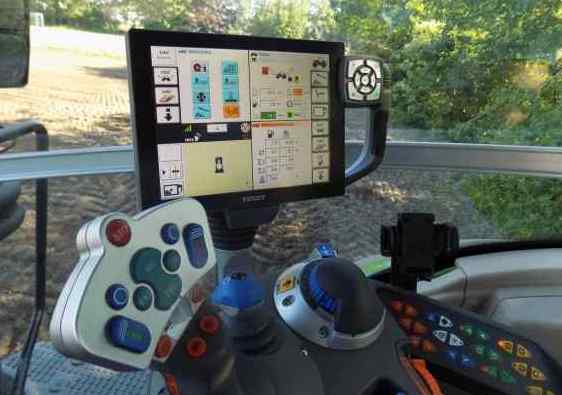 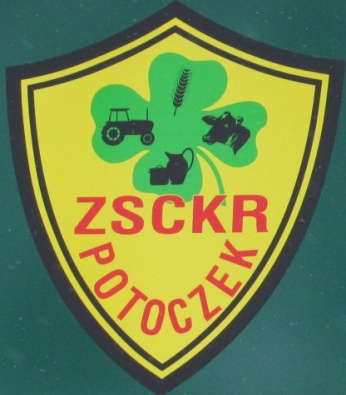 TECHNIK ŻYWIENIA I USŁUG 
                      GASTRONOMICZNYCH
Technik żywienia i usług gastronomicznych przeznaczony jest dla tych, którzy lubią gotować, interesują się zdrowym żywieniem oraz chcą zdobyć atrakcyjny zawód.
Technik żywienia i usług gastronomicznych  może podejmować pracę w zakładach żywienia zbiorowego (stołówki, restauracje, kawiarnie, bary), w instytucjach zajmujących się obrotem żywnością (hurtownie spożywcze, magazyny), 
w instytucjach zajmujących się upowszechnianiem wiedzy  o żywieniu i żywności oraz samodzielnie prowadzić działalność gospodarczą w zakresie usług gastronomicznych
Kwalifikacje i egzaminy:
Aby uzyskać tytuł technika należy zdać w trakcie nauki 2 egzaminy z zakresu następujących kwalifikacji: 
HGT.02. Przygotowanie i wydawanie dań. 
HGT.12. Organizacja żywienia i usług gastronomicznych
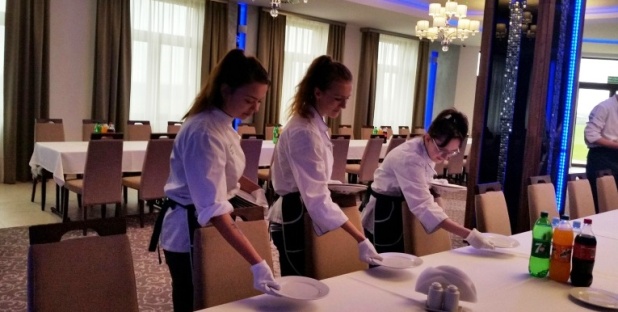 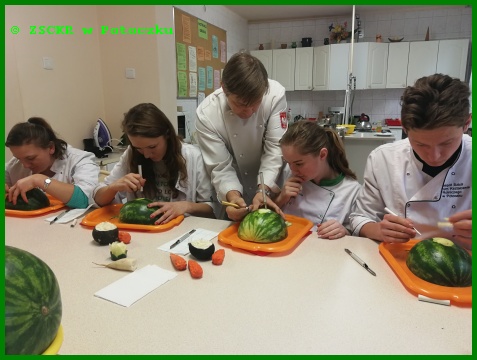 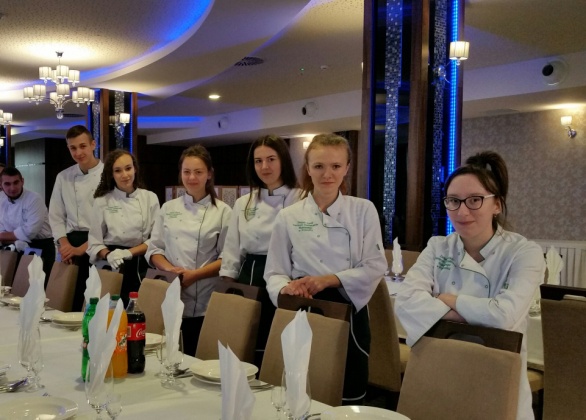 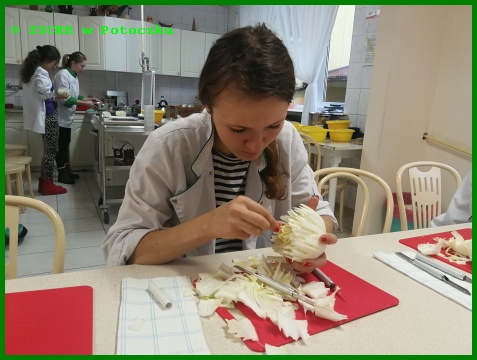 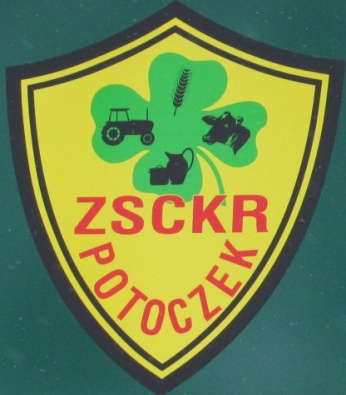 TECHNIK  URZĄDZEŃ I SYSTEMÓW 
                ENERGETYKI ODNAWIALNEJ
Technik urządzeń i systemów energetyki jest   przygotowany do organizowania 
i wykonywania prac związanych z montażem instalacji systemów energetyki odnawialnej,
 montażu i demontażu urządzeń do pozyskiwania energii odnawialnej, kontrolowania 
pracy urządzeń i instalacji systemów energetyki odnawialnej oraz wykonywania 
konserwacji oraz naprawy urządzeń i instalacji systemów energetyki.
Pracę może podejmować w firmach zajmujących się budową i utrzymaniem sprawności 
sieci energii odnawialnej, elektrowniach, przedsiębiorstwach i instytucjach zajmujących 
się odnawialnymi źródłami energii, zakładach wytwarzających, przetwarzających
 i przesyłających energię elektryczną, biurach projektów
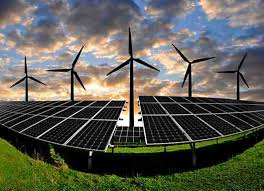 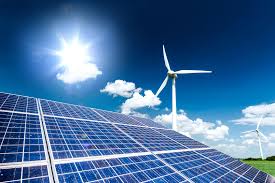 Kwalifikacje i egzaminy:
Aby uzyskać tytuł technika należy zdać
w trakcie nauki 2 egzaminy z zakresu 
następujących kwalifikacji: 

BD.17. Montaż urządzeń i systemów energetyki odnawialnej
BD.18. Eksploatacja urządzeń i systemów energetyki odnawialnej
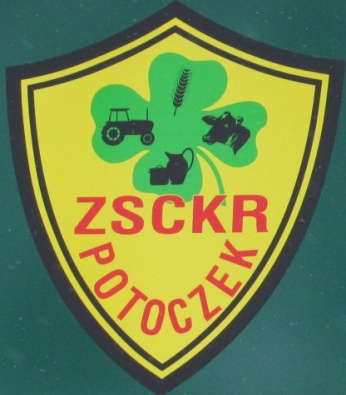 TECHNIK  WETERYNARII
Zawód  technik weterynarii przeznaczony jest dla osób lubiących zwierzęta. Technik weterynarii sprawuje  opiekę nad zwierzętami w warunkach ambulatoryjnych i stacjonarnych, może podawać leki dostępne bez recepty lub przypisane przez lekarza weterynarii, wykonuje zabiegi sanitarno – higieniczne i fizykoterapeutyczne, pobiera próby do badań laboratoryjnych
 i wykonuje badania kliniczne, które są niezbędne do udzielenia pierwszej pomocy.
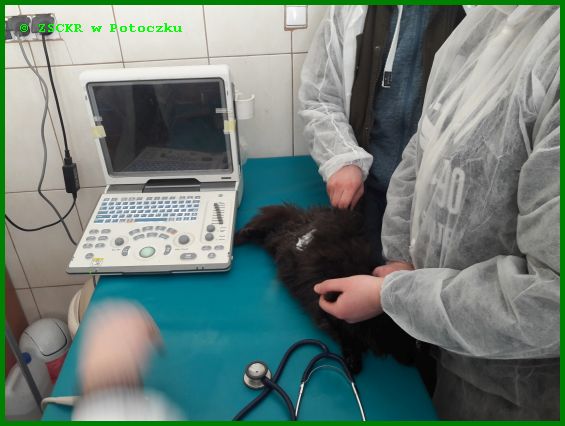 Kwalifikacje i egzaminy:
Aby uzyskać tytuł technika należy zdać w trakcie nauki 2 egzaminy z zakresu następujących kwalifikacji: 
ROL.11. Prowadzenie chowu i inseminacji zwierząt.
ROL.12. Wykonywanie weterynaryjnych czynności pomocniczych.
N O W O Ś Ć
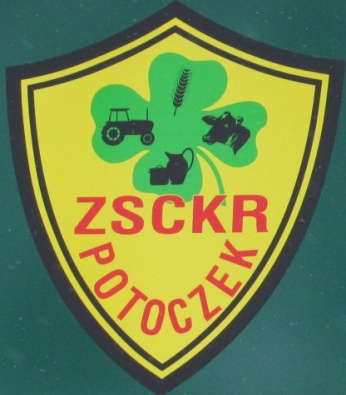 KLASA MUNDUROWA
Międzyklasowy oddział realizowany we współpracy z Państwową Strażą Pożarną w Janowie Lubelskim i Ochotniczymi Strażami Pożarnymi
Jako uczeń klasy mundurowej :

będziesz brał udział w zajęciach prowadzonych 
     przez zawodowych strażaków w jednostce PSP,
zdobędziesz  wiedzę niezbędną podczas organizacji
     i prowadzenia akcji   ratowniczych,
  nauczysz się udzielać pierwszej pomocy,
  przygotujesz się do wykonywania zawodu strażaka,
  poznasz ceremoniał i musztrę strażacką,
  nauczysz się wykorzystywać sprzęt, urządzenia
     i techniki pożarnicze w praktyce
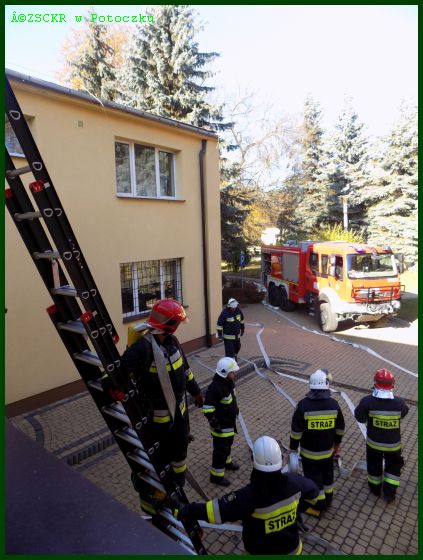 N O W O Ś Ć
Ponadto będziesz mógł ukończyć kursy:
SP - szkolenie podstawowe strażaków-ratowników.
KPP - kurs w zakresie kwalifikowanej pierwszej   
           pomocy
RT - szkolenie z zakresu ratownictwa technicznego    
        dla strażaków-ratowników.
BRANŻOWA  SZKOŁA  I  STOPNIA 

                          kształcąca w zawodach:
Mechanik – operator pojazdów i maszyn rolniczych
 Kucharz
 Przetwórca mięsa
Nauka w szkole branżowej I stopnia trwa 3 lata .
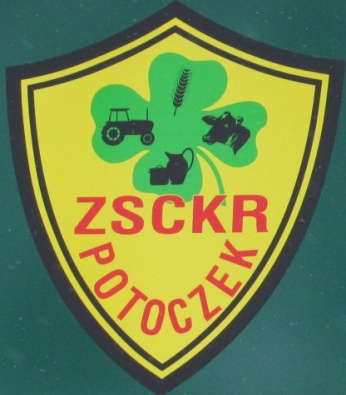 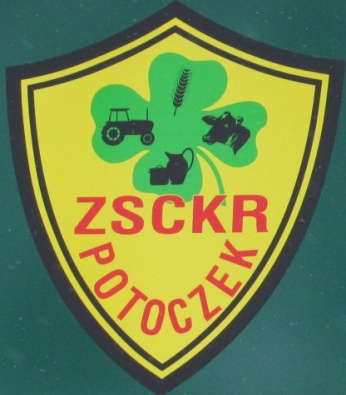 MECHANIK  OPERATOR  POJAZDÓW 
                     I MASZYN ROLNICZYCH
Mechanik – operator pojazdów i maszyn  rolniczych  może podejmować pracę
 w przedsiębiorstwach technicznej obsługi wsi i rolnictwa, a także może samodzielnie podjąć i prowadzić działalność gospodarczą w zakresie świadczenia usług mechanizacyjnych, naprawczych, serwisowania i dystrybucji części zamiennych do sprzętu rolniczego. Może samodzielnie prowadzić działalność gospodarczą.
Kwalifikacje i egzaminy:
Aby uzyskać tytuł zawodowy należy zdać w trakcie nauki  egzamin z zakresu następującej kwalifikacji: 

MG.03. Eksploatacja pojazdów, maszyn, 
urządzeń i narzędzi stosowanych w rolnictwie
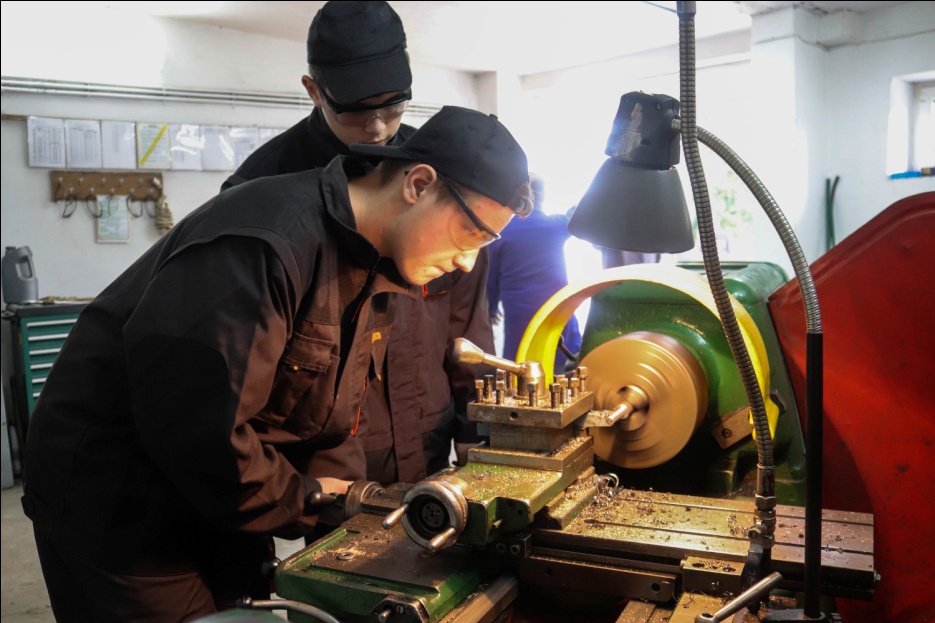 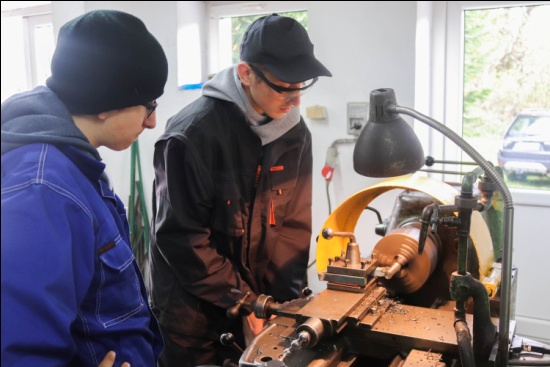 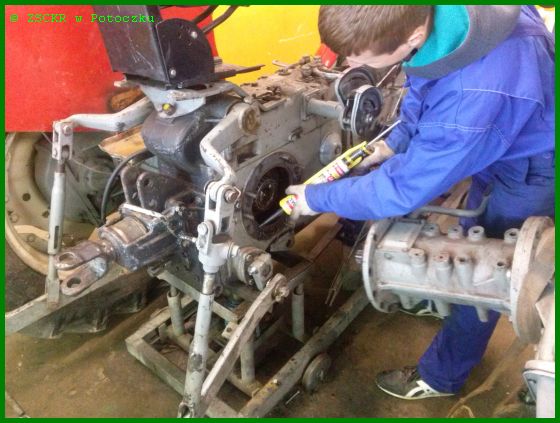 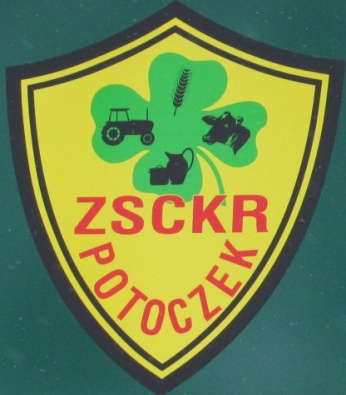 KUCHARZ
Kucharz   może podejmować pracę w zakładach żywienia zbiorowego
 (stołówki, restauracje, kawiarnie, bary), w instytucjach zajmujących się obrotem żywnością (hurtownie spożywcze, magazyny) oraz samodzielnie prowadzić działalność gospodarczą w zakresie usług gastronomicznych. 
 Zawód kucharz przeznaczony jest dla tych, którzy lubią gotować, interesują się zdrowym 
żywieniem oraz chcą zdobyć atrakcyjny zawód.
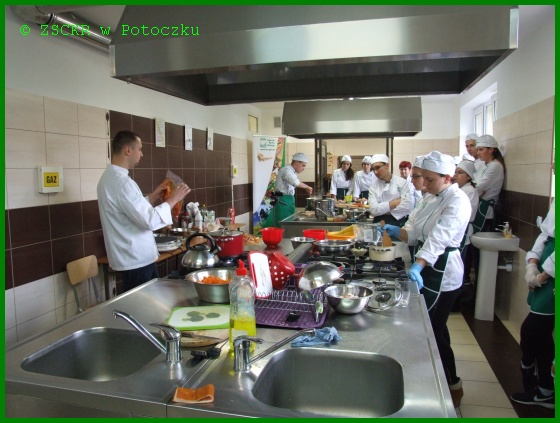 Kwalifikacje i egzaminy:
Aby uzyskać tytuł zawodowy należy zdać 
w trakcie nauki  egzamin z zakresu  kwalifikacji: 

HGT.02. Przygotowanie i wydawanie dań.
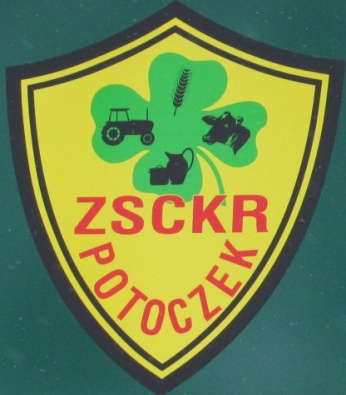 PRZETWÓRCA  MIĘSA
Jest to atrakcyjny zawód dla osób chcących zająć się przetwórstwem mięsa.
Absolwent szkoły , po ukończeniu tego kierunku, może podjąć pracę w zakładach przetwórstwa mięsa, zakładach garmażeryjnych, sklepach mięsnych a także prowadzić własną działalność gospodarczą.
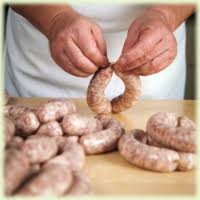 Kwalifikacje i egzaminy:
Aby uzyskać tytuł zawodowy należy zdać w trakcie nauki  egzamin z zakresu kwalifikacji: 

SPC.04. Produkcja przetworów mięsnych i tłuszczowych
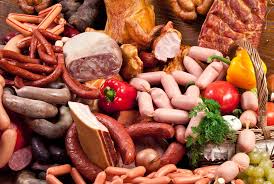 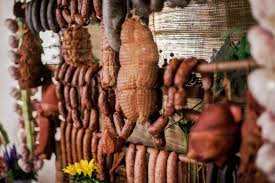 KWALIFIKACYJNE KURSY ZAWODOWE
ROL. 04 –  Prowadzenie produkcji rolniczej
	
ROL.10 – Organizacja i nadzorowanie    
              produkcji rolniczej
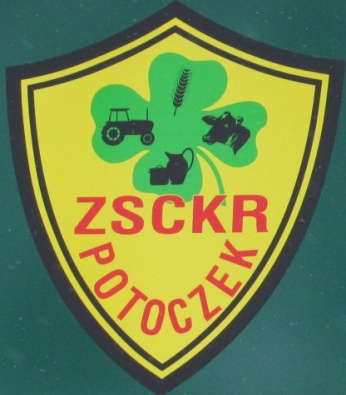 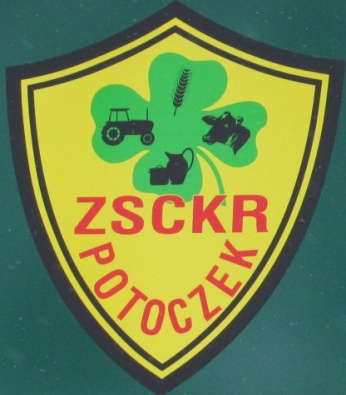 KURSY  SPECJALISTYCZNE
Wyższe kompetencje zawodowe szansą na rynku pracy
W ramach których będziesz mógł podwyższać swoje kwalifikacje :
kurs na prawo jazdy kat B i T (zgodnie z programem nauczania,
 spawacza metodą TIG i MAG,
 operatora koparko-ładowarek, 
 operatora kombajnów zbożowych,
 operatora wózków jezdniowych podnośnikowych,
 kurs z zakresu stosowania środków ochrony roślin
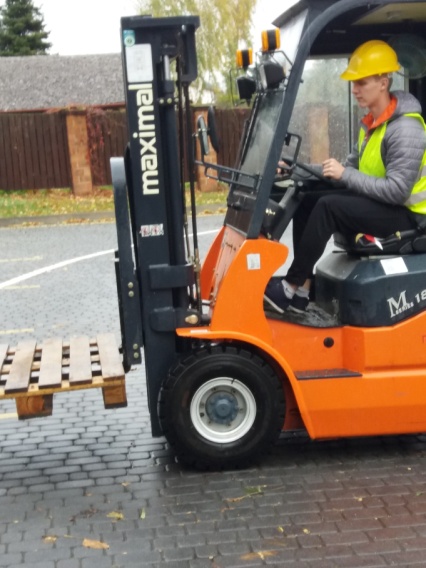 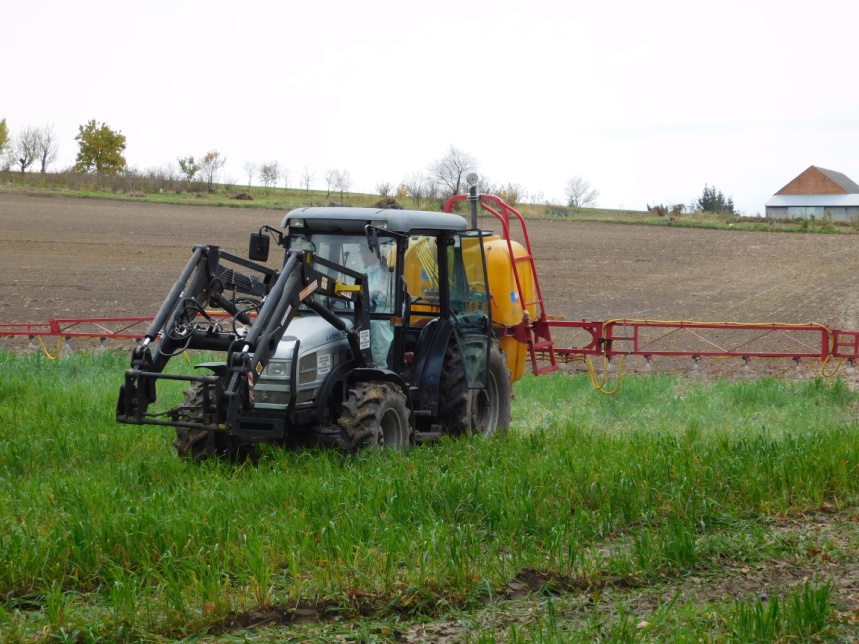 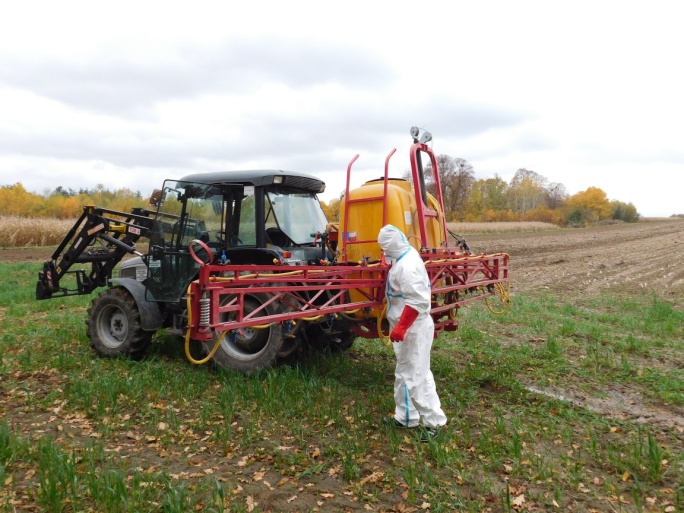 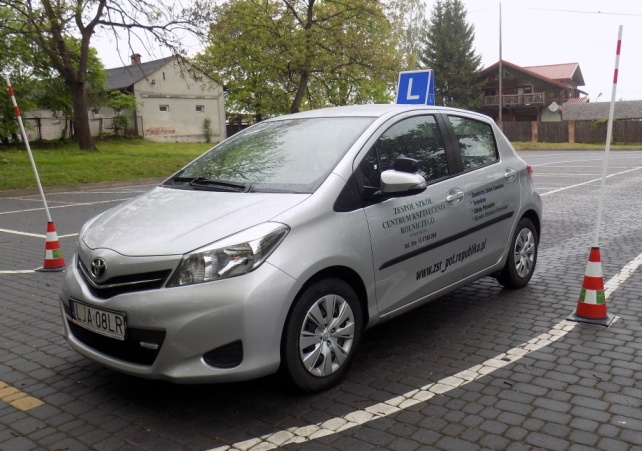 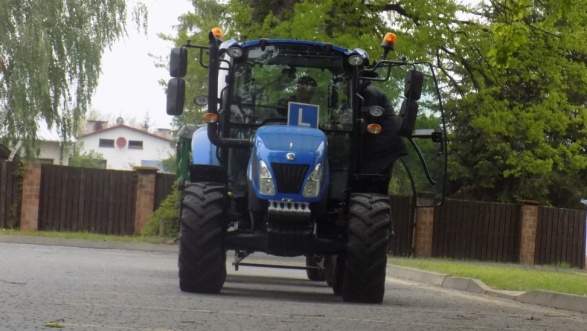 Ponadto uczniom naszej szkoły zapewniamy :
komplet podręczników do wypożyczenia z biblioteki,
 praktyki zawodowe w kraju i za granicą,
 wyjazdy na targi branżowe, pokazy, wycieczki przedmiotowe,
 zajęcia praktyczne w pracowniach i nowoczesnych warsztatach szkolnych,
 stypendium Rady Rodziców dla najlepszego ucznia w każdym typie szkoły,
przygotowanie do testu sprawności fizycznej dla kandydatów do pracy 
     w Policji,
 możliwość udziału w projektach współfinansowanych ze środków UE,
 pomoc doradcy zawodowego i pedagoga,
 dobre warunki nauki , zajęcia praktyczne w małych grupach
 całodobową opiekę w internacie szkolnym
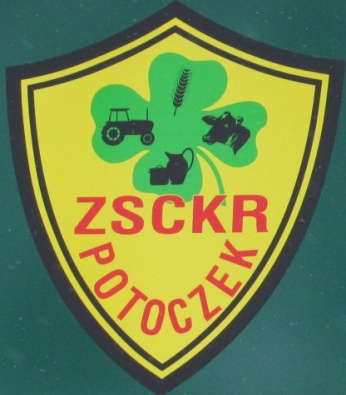 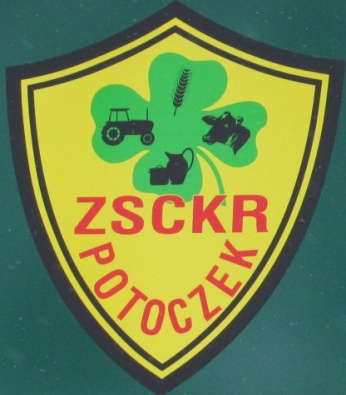 Zagraniczne praktyki zawodowe
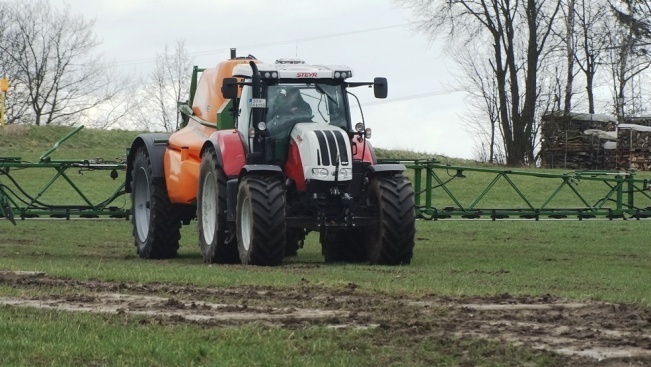 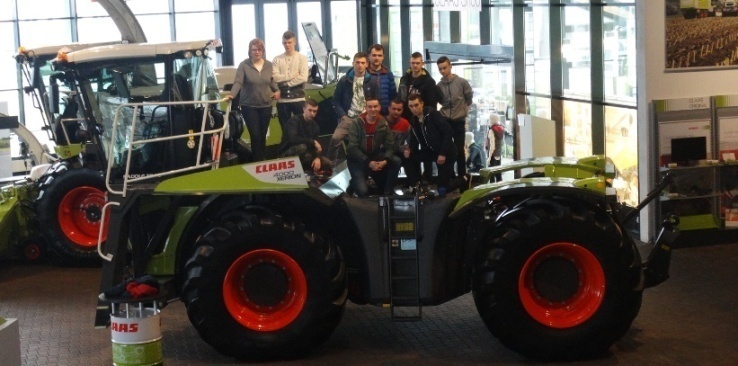 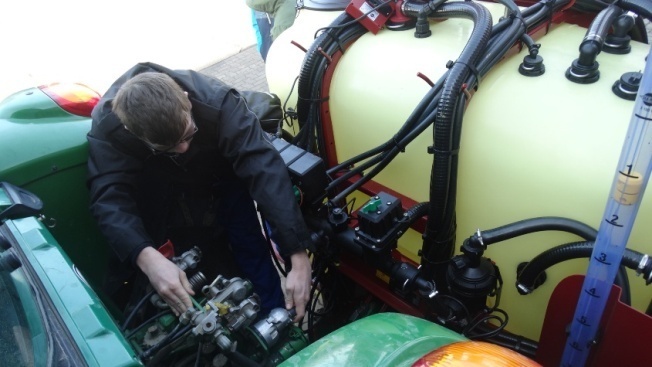 Staż zawodowy w Niemczech – Deula Nienburg 27.02-10.03.2017r
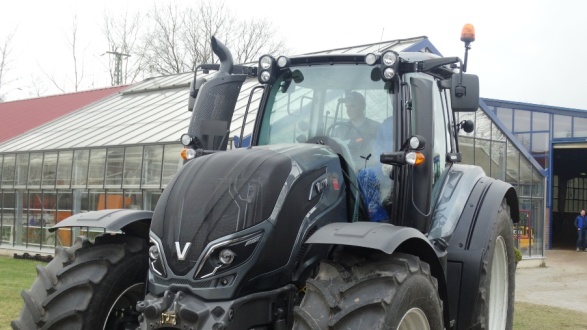 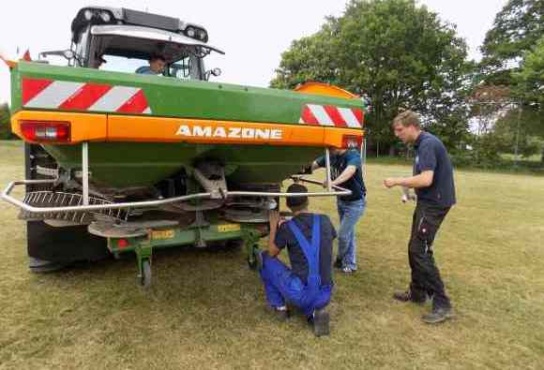 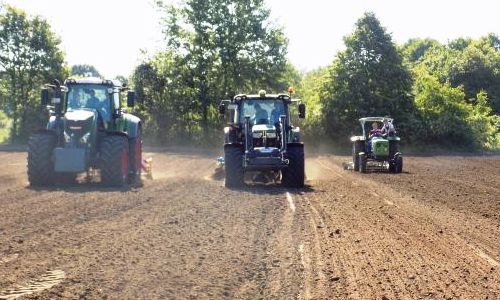 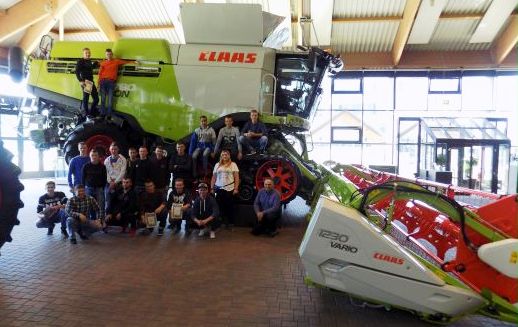 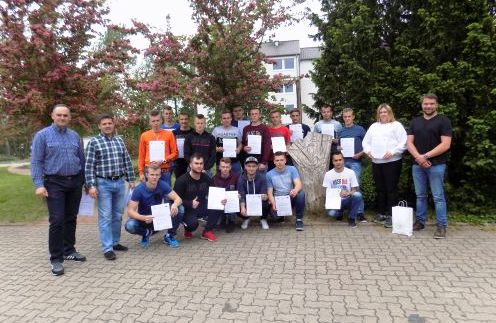 Staż zawodowy w Niemczech  w ośrodku edukacyjnym 
Deula  Nienburg  

7-18.05.2018r
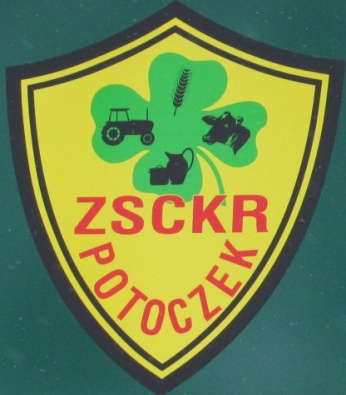 Zagraniczne praktyki zawodowe
Staż zawodowy 31.03-12.04. 2019 w greckich przedsiębiorstwach  z rejonu Riwiery Olimpijskiej dla uczniów  technikum  mechanizacji rolnictwa i agrotroniki , technika rolnika oraz  technikum żywienia i usług gastronomicznych
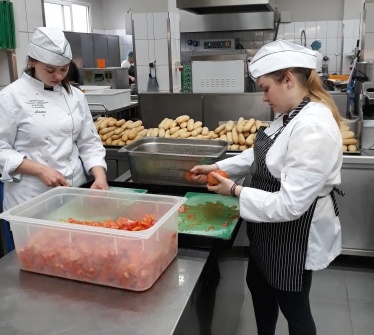 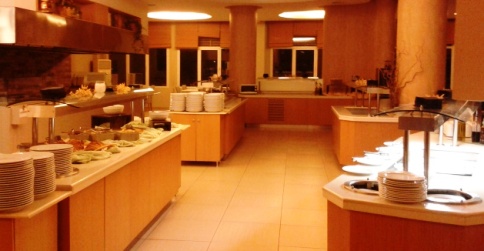 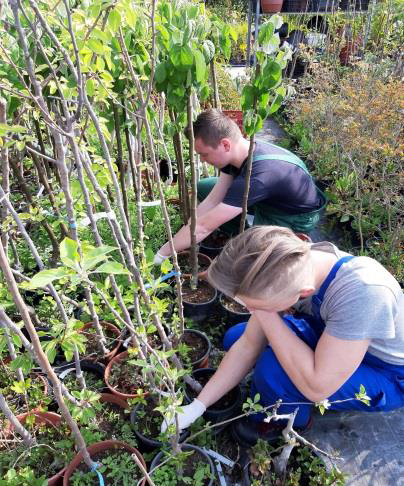 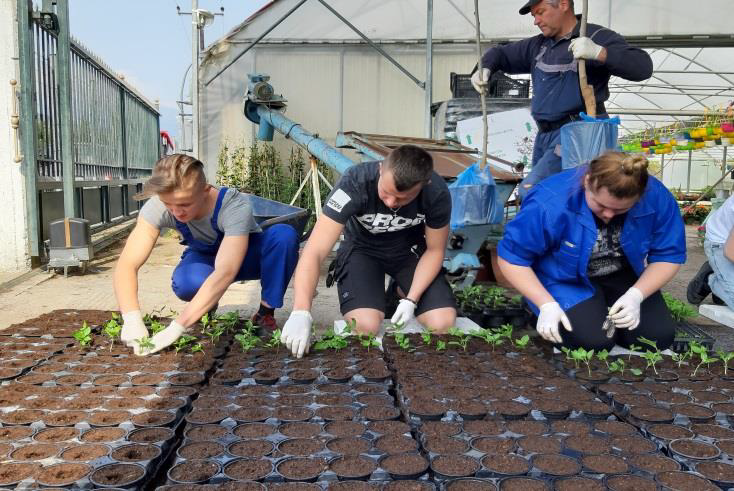 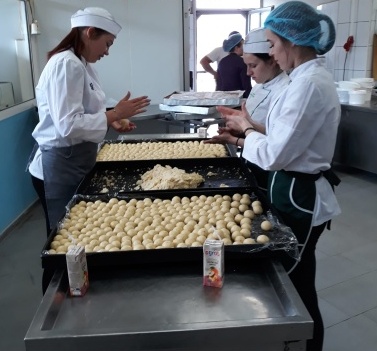 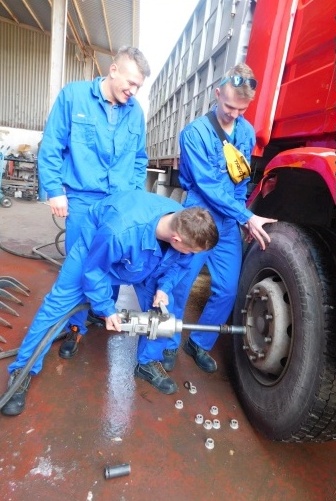 GRECJA  2019
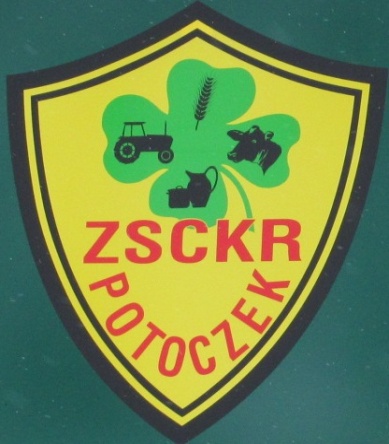 BAZA  KSZTAŁCENIA
Szkoła dysponuje dobrą  bazą do  kształcenia ogólnego i zawodowego.   Posiadamy nowocześnie wyposażone  pracownie,  warsztaty szkolne, plac manewrowy do nauki jazdy, plac do ćwiczeń maszynami i narzędziami rolniczymi, nowoczesny budynek warsztatów oraz pełnowymiarową halę sportową.  Bazę kształcenia zawodowego stanowi  szkolne gospodarstwo rolne i nowoczesny sprzęt rolniczy. Oprócz realizowanych zadań dydaktycznych gospodarstwo prowadzi działalność  produkcyjną, zajmując się chowem bydła oraz uprawą zbóż, rzepaku i kukurydzy.
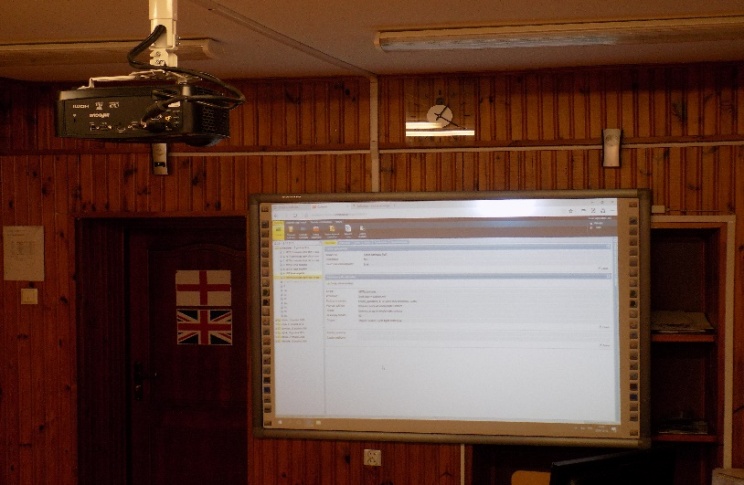 Pracownie przedmiotowe
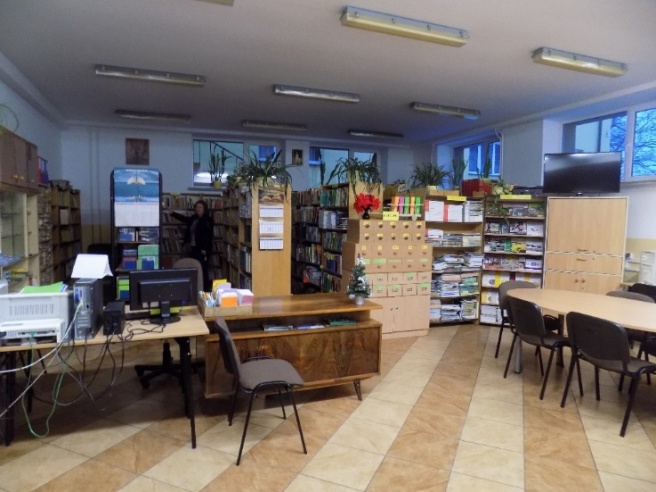 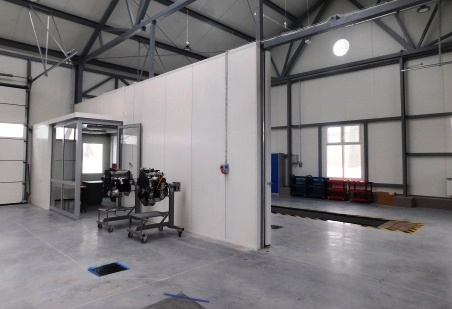 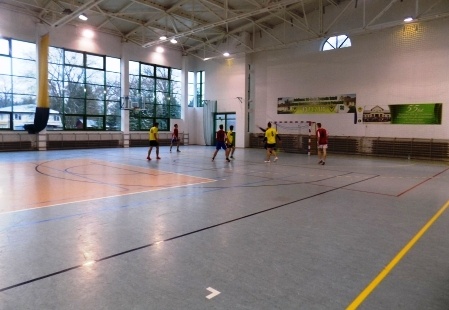 Multimedialne
Centrum Informacji
Pełnowymiarowa
hala sportowa
Warsztaty szkolne
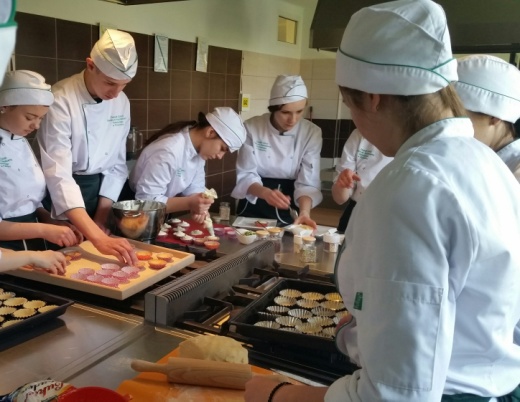 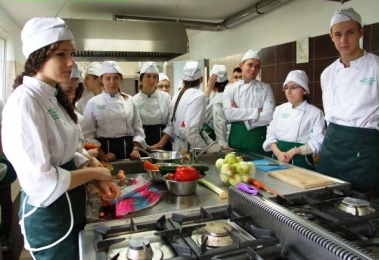 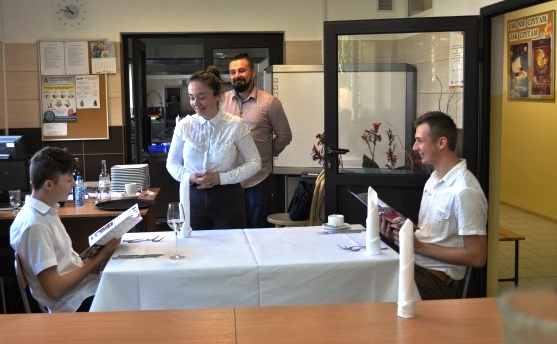 Pracownie żywienia
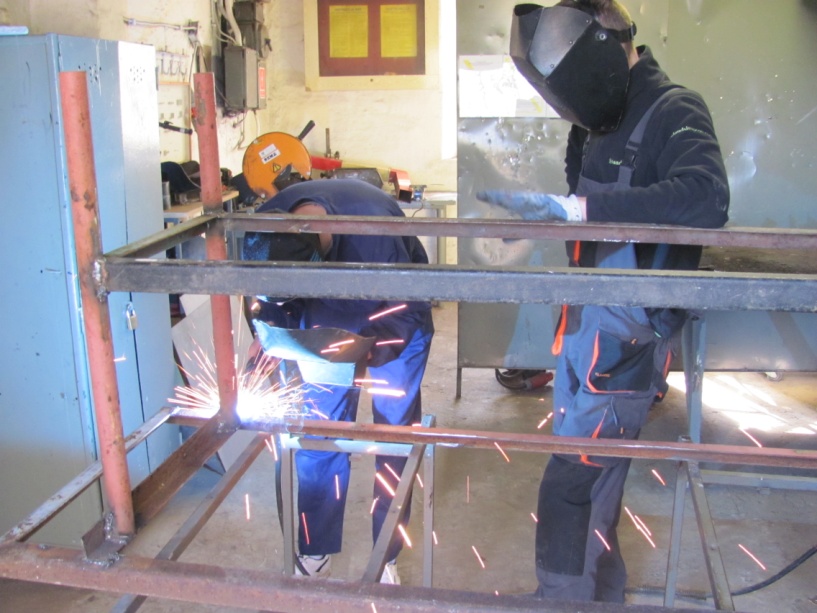 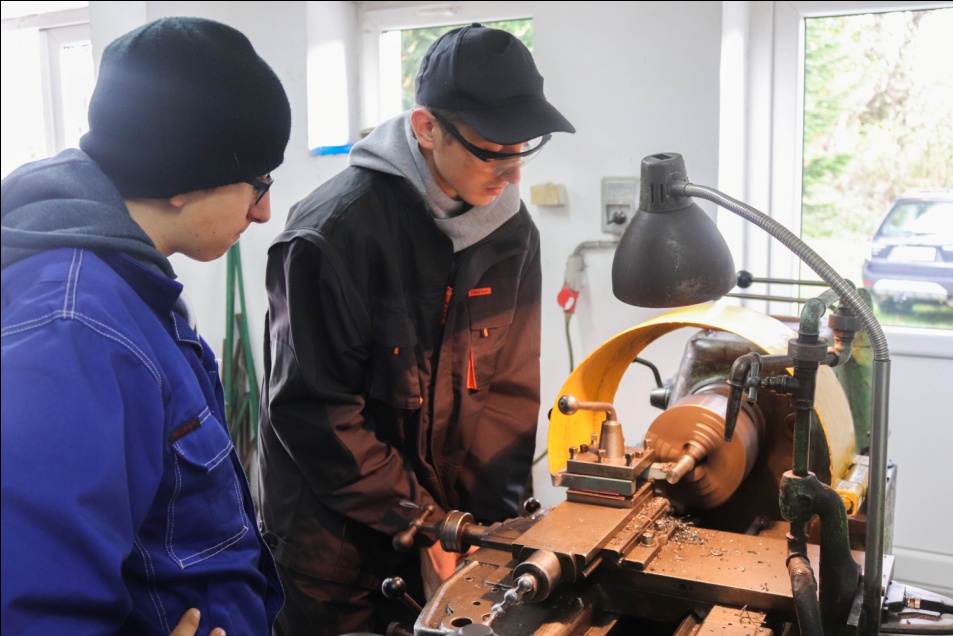 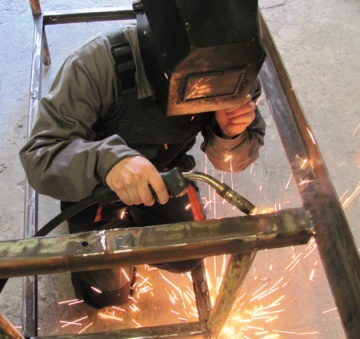 Pracownia spawania
Pracownia obróbki mechanicznej
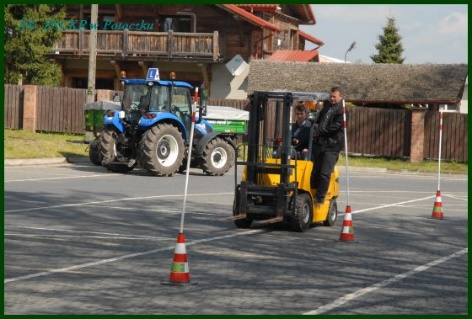 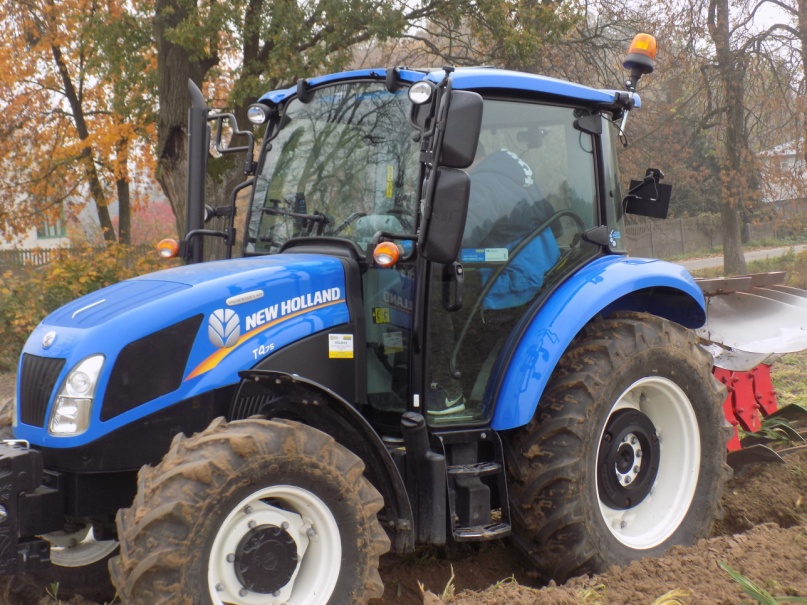 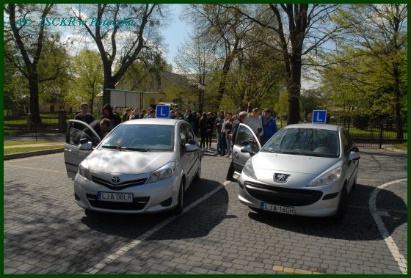 Plac do ćwiczeń maszynami i narzędziami rolniczymi
Plac manewrowy do nauki jazdy
Samochody  do nauki jazdy
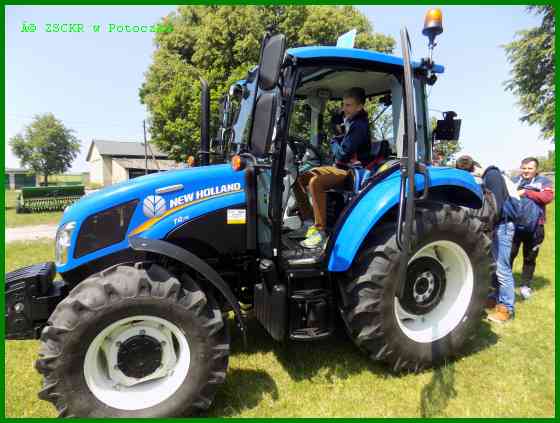 Ciągnik New Holland T4.75  przeznaczony  do nauki jazdy
Kombajn zbożowy  New Holland TC
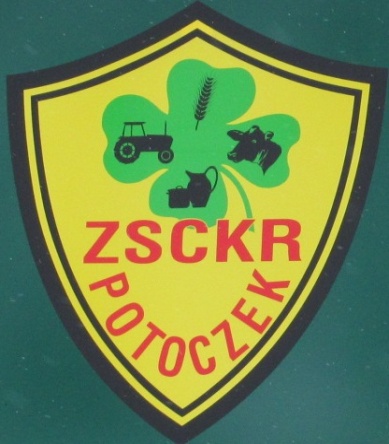 NOWE  WARSZTATY  SZKOLNE
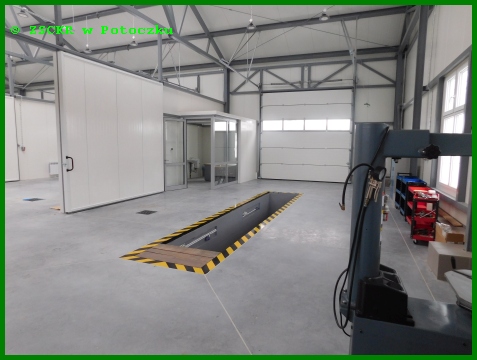 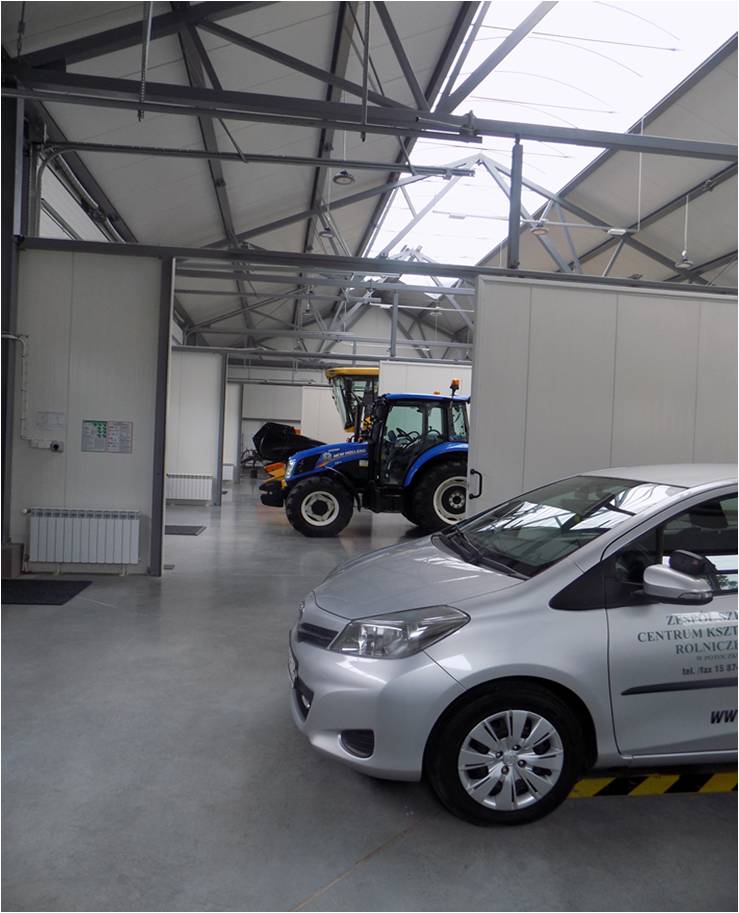 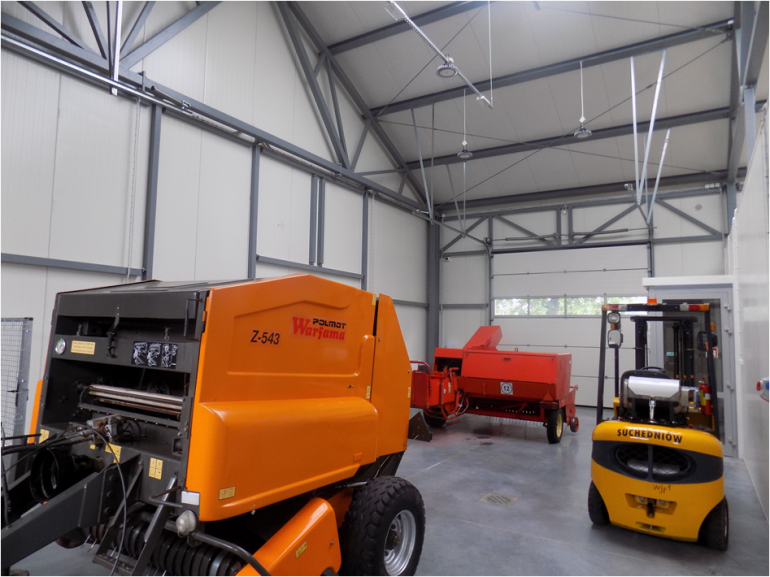 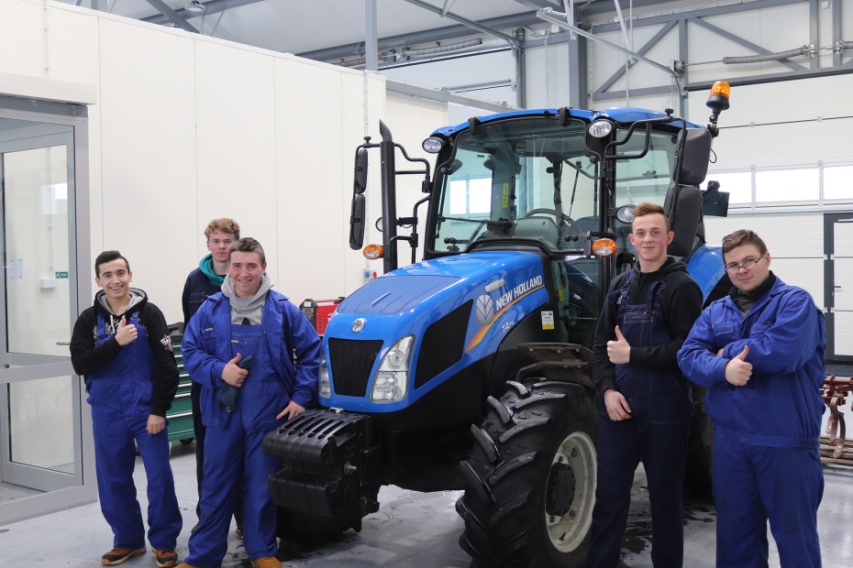 Nowe pomieszczenia warsztatowe z zapleczem technicznym
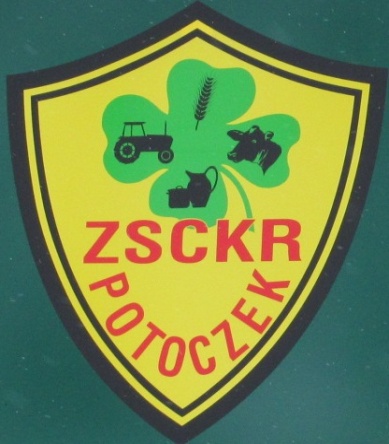 HALA  SPORTOWA
Szkoła dysponuje pełnowymiarową, bardzo dobrze wyposażoną widowiskową halą sportową z bardzo dobrym zapleczem sportowym z siłownią, strzelnicą oraz salką gimnastyczną. Oddana do użytku w 2005 roku hala sportowa stała się centrum sportu i rekreacji nie tylko dla uczniów naszej szkoły, ale również miejscem zawodów sportowych na szczeblu wojewódzkim i krajowym.
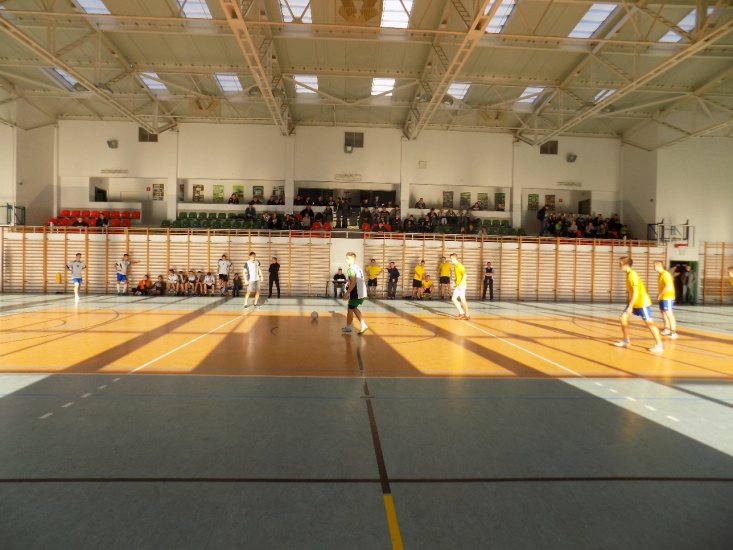 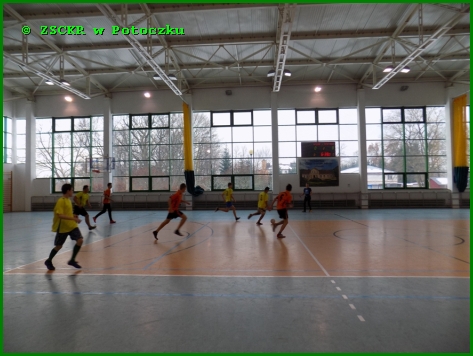 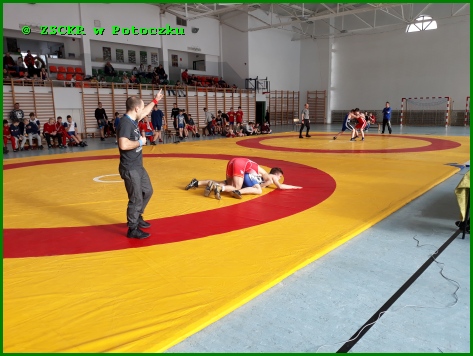 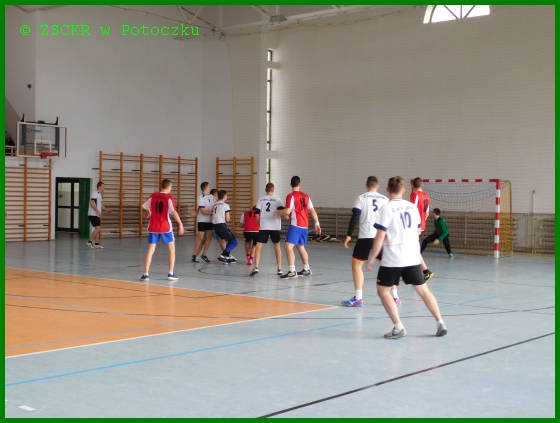 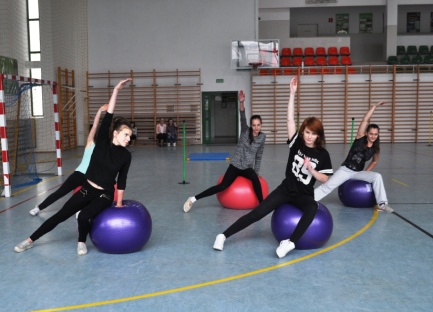 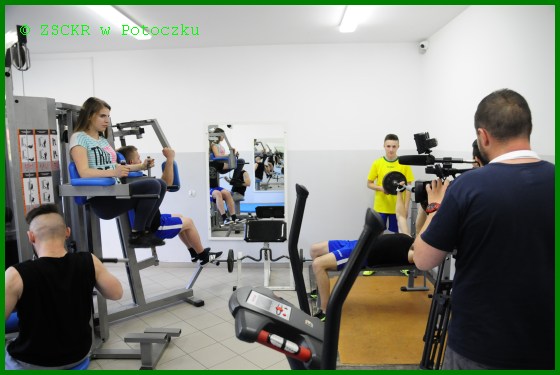 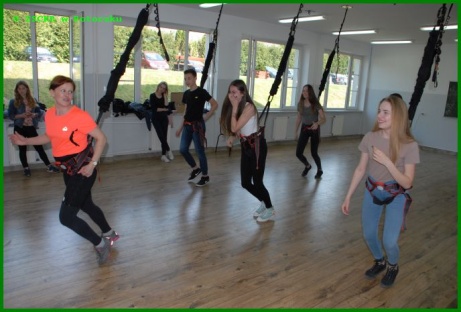 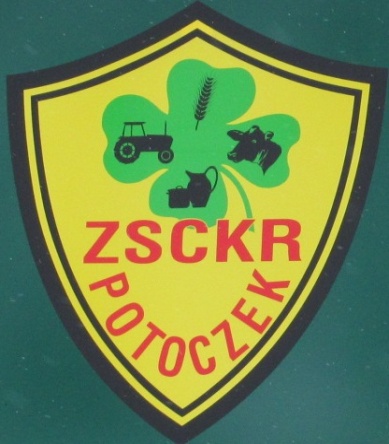 INTERNAT
W budynku internatu do dyspozycji uczniów przeznaczonych jest 86 miejsc 
noclegowych w 30 funkcjonalnie urządzonych 2-3 osobowych pokojach mieszkalnych,
 w tym 11 pokojach z łazienkami, stołówką, 2 świetlicami, kuchenką i darmowym WiFi.
W wolnym czasie uczniowie mogą doskonalić umiejętność gry w bilard, piłkarzyki, szachy,  tenis stołowy oraz korzystać z zajęć rekreacyjnych na hali sportowej i siłowni. Organizowane są również wyjazdy na basen. Opiekę nad uczniami całodobowo sprawuje wykwalifikowana kadra pedagogów. 

Koszt mieszkania w internacie obejmuje tylko opłatę za wyżywienie.
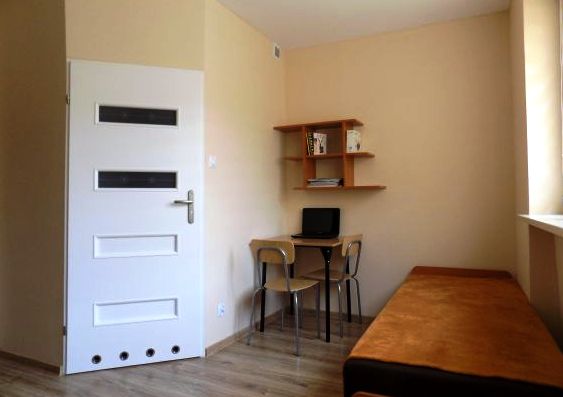 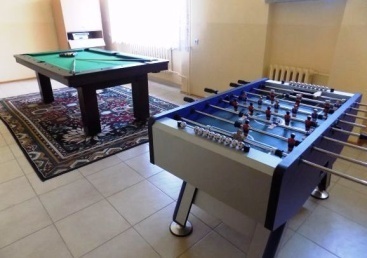 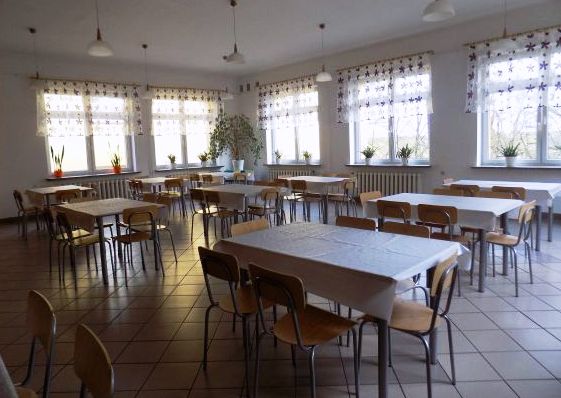 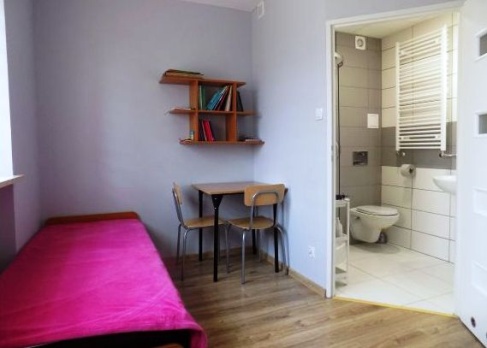 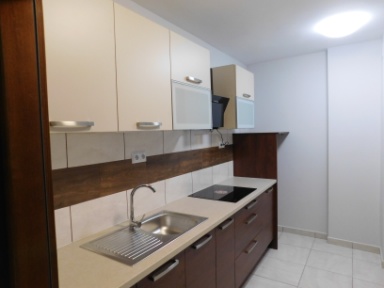 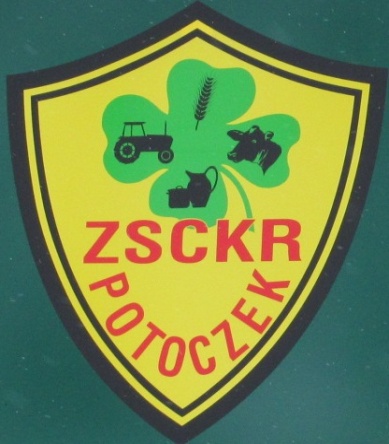 Wyjazdy na targi, pokazy, konkursy
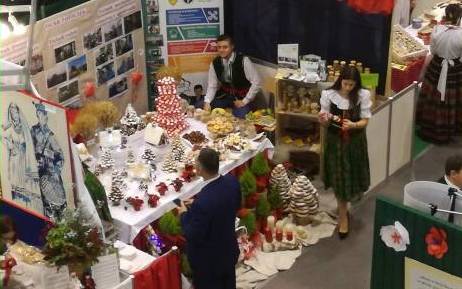 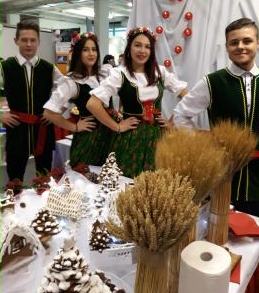 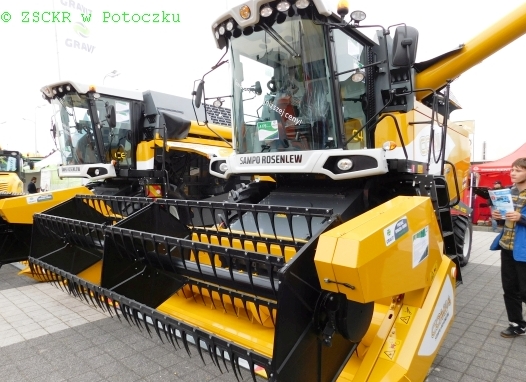 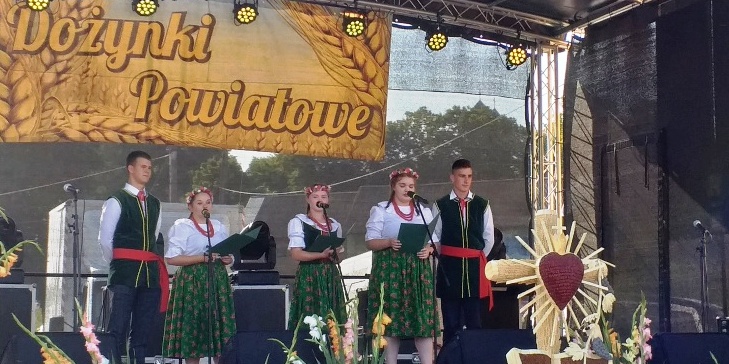 Narodowe Targi Rolnicze w Poznaniu
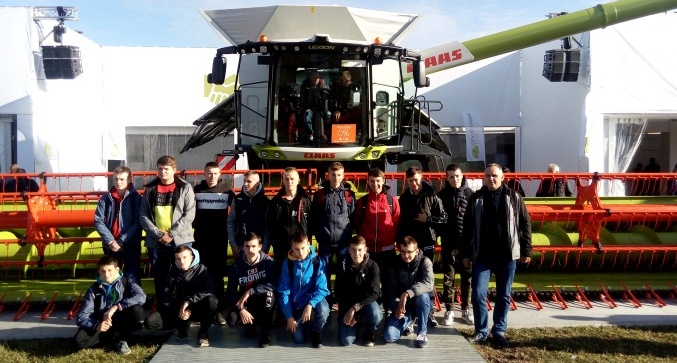 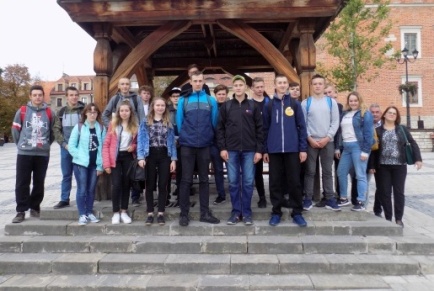 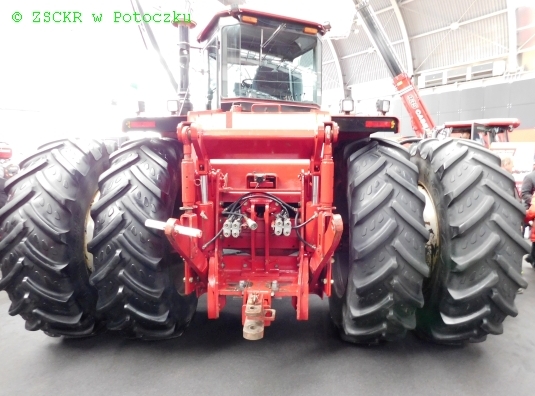 Wycieczka nagrodowa 
do Sandomierza
Targi AGRO Show  2019 - Bednary
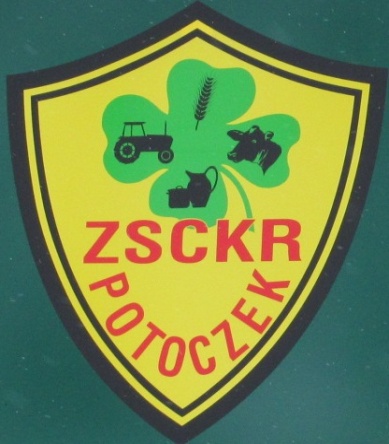 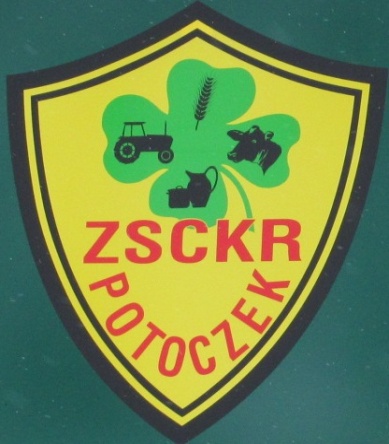 Działalność  Samorządu Uczniowskiego
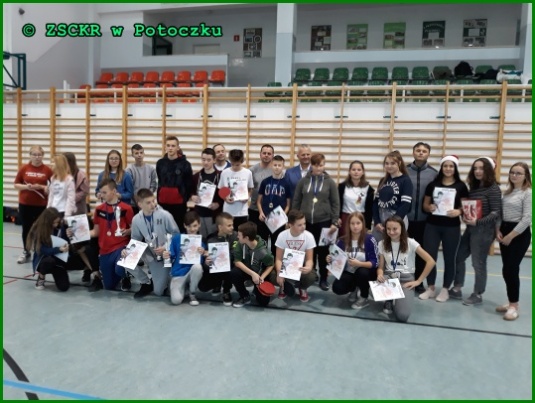 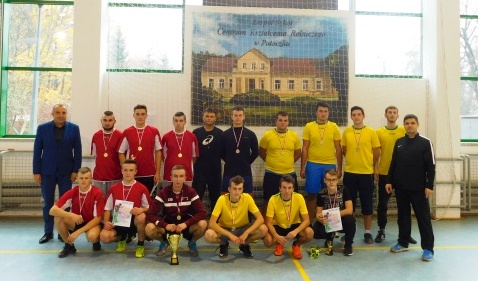 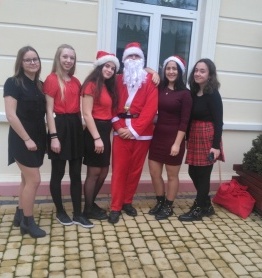 Turniej tenisa stołowego
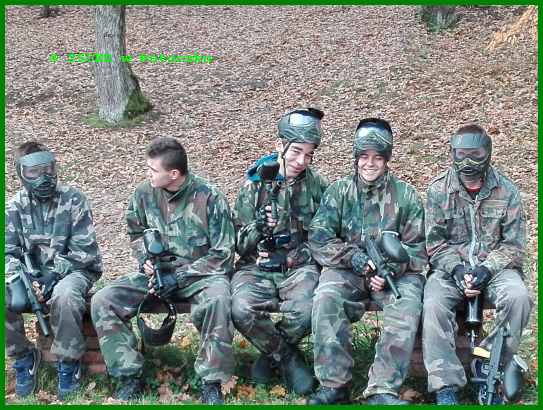 Turniej w halowej piłce nożnej
Mikołaj w szkole
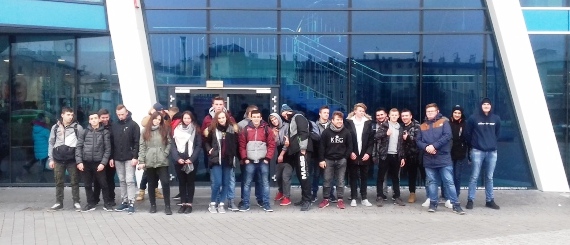 Wyjazdy integracyjne
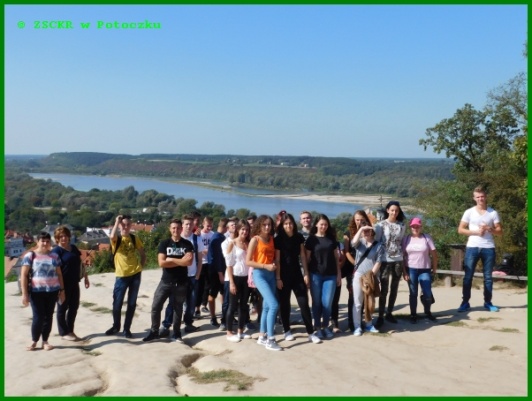 Wyjazdy sportowo-rekreacyjne
Wycieczki nagrodowe
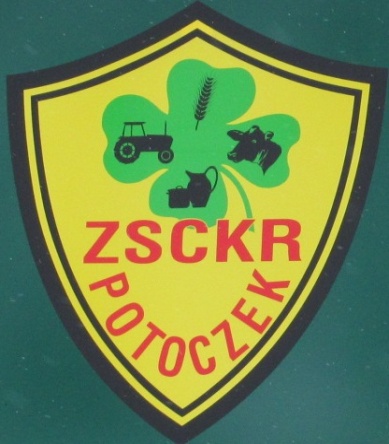 SZKOLNY  KLUB  WOLONTARIATU
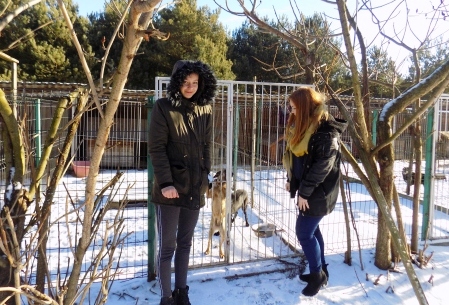 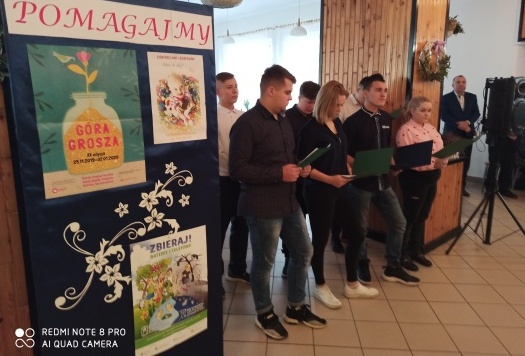 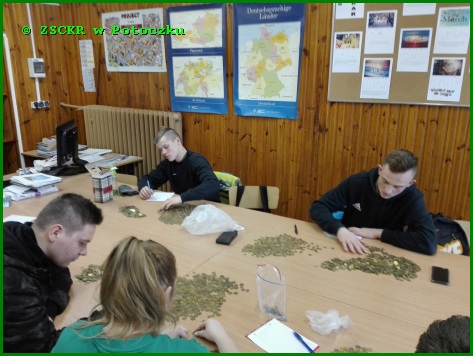 Zbiórka żywności 
dla schroniska 
dla zwierząt
Światowy Dzień Wolontariatu
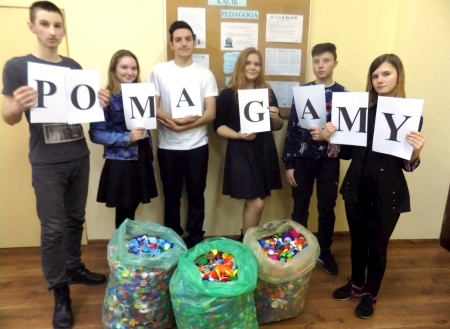 Akcja Góra Grosza
W ZSCKR w Potoczku istnieje również Szkolny Klub 
Wolontariatu , w którym uczniowie jako wolontariusze
realizują zadania związane z różnego rodzaju akcjami
pomocy doraźnej , oraz włączają się w coroczne akcje 
humanitarne.
Pomoc dla Majki
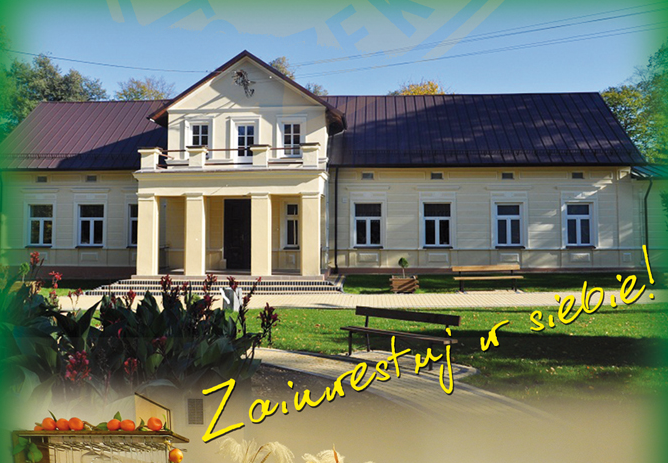 Dołącz  do  nas !
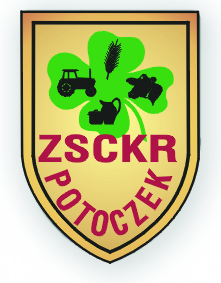 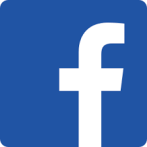 Zajdziesz nas na stronie www.zsckrpotoczek.pl , oraz na FB ! 
ZAPRASZAMY